AGENDA AIG AGM20 May 2015
Minutes of previous Annual General Meeting 
President’s Report  
Treasurer’s Report 
Election of Council Members 
Special Resolution
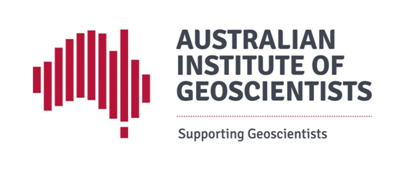 2. President’s Report
Membership Growth3267 as of 1 May 2015
O/S - 417
QLD - 473
WA - 1370
Members 
- 2220 (68%)
VIC - 258
NSW - 537
Benefits of AIG Membership
CP/QP for JORC and NI 43-101
Low membership fees and CPD events
Professional registration of geoscientists (RPGeo)
International recognition of qualifications
Free publications (AIG News, Bulletins, and Handbooks)
EduMine Campus discount
Extensive member benefits package: 
Vehicle hire discounts
Discounted Home and investment loans
Motor vehicle purchase service
Qantas Club and Virgin Blue lounge membership
Residential, business and mobile phone plans
Motor vehicle insurance and finance
Travel services and travel brochures
Citibank credit card
Numerous lifestyle benefits, including gym membership, a wine club
Professional Indemnity and Public Liability Insurance





PL/PI Insurance
KBI InsuranceParticipation
85 % take up rate of members that proceed with insurance 
336% increase in policies placed since last year’s AGM
Highlights2014 - 2015
Membership growth 
3181 at the end of 2014 to 3267 as of 1 May 2015
 Communications
Online membership renewal and profile system 
Appointment of a new editor for AIG News
Conversion of AIG News to a fully digital format
Online Bookstore
New initiatives
Mentoring program initiated by the new  National Graduate Committee
Sponsored research
 A realistic estimation of Australia’s Economically Recoverable Mineral Resources
UNCOVER “Roadmap” on future directions for exploration geoscience research
New Secretariat
Effective 1 July Secretariat Service Provider will be The Association Specialists (TAS) in Sydney
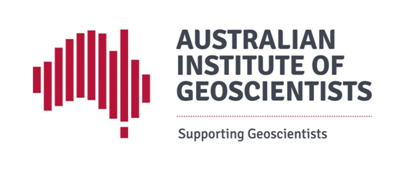 3. Treasurer’s Report
P & L
Financial Position
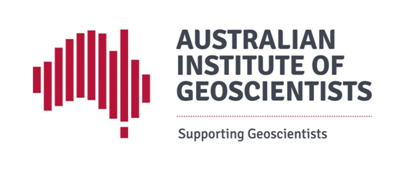 4. Election of Council Members
Nominations
Councillors up for re-election:
Andrew Waltho                   
Jonathan Bell                   
Kaylene Camuti
Martin Robinson            
Wayne Spilsbury
Vacancies (2)
Peter Lewis
Bob Findlay
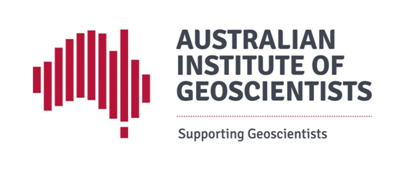 5. Special Resolution to Amend Articles
Motion
RESOLUTION -
That the Articles of Association of Australian Institute of Geoscientists be amended as follows.
Delete
A notice may be given by the Council to any member either personally or by sending it by post to him at his registered address. Where a notice is sent by post, service of the notice shall be deemed to have been effected by properly addressing, prepaying, and posting a letter containing the notice, and to have been effected in the case of a notice of a meeting on the day after the date of its posting, and in any other case at the time at which the letter would be delivered in the ordinary course of post.
Insert
A notice may be given by the Council to any member either personally, by email or by sending it by post to him at his registered address. Where a notice is sent by post, service of the notice shall be deemed to have been effected by properly addressing, prepaying, and posting a letter containing the notice, and to have been effected in the case of a notice of a meeting on the day after the date of its posting, and in any other case at the time at which the letter would be delivered in the ordinary course of post.
Strategic PlanQuestionnaire
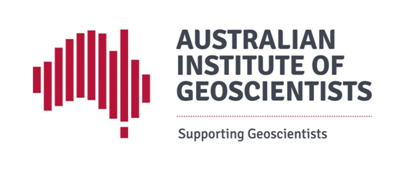 Meeting Adjourned
Thank you
Equity
Cash Flow